LUNG TRANSPLANTATION
Pediatric Recipients
2018
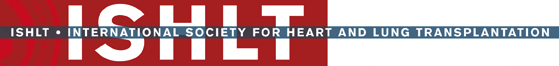 JHLT. 2018 Oct; 37(10): 1155-1206
[Speaker Notes: Analysis excludes living donor transplants unless specifically stated otherwise.]
Table of Contents
Donor, recipient and center characteristics: slides 3-23
Post-transplant – survival and other outcomes: slides 24-63
Induction and maintenance immunosuppression: slides 64-72
Post-transplant morbidities: slides 73-90
Multivariable analyses: slides 91-101
Focus theme: slides 102-109
2018
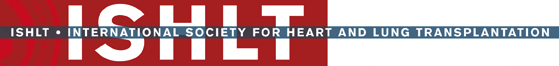 JHLT. 2018 Oct; 37(10): 1155-1206
Donor, Recipient and Center Characteristics
2018
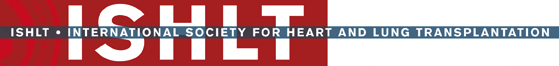 JHLT. 2018 Oct; 37(10): 1155-1206
[Speaker Notes: Analysis excludes living donor transplants unless specifically stated otherwise.]
Pediatric Lung TransplantsRecipient Age Distribution – Number
(Transplants: January 1988 – June 2017)
2018
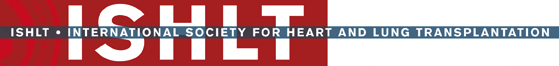 Analysis includes deceased and living donor transplants.
JHLT. 2018 Oct; 37(10): 1155-1206
Pediatric Lung TransplantsRecipient Age Distribution – Percentage
(Transplants: January 1988 – June 2017)
2018
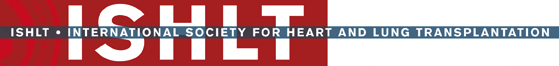 Analysis includes deceased and living donor transplants.
JHLT. 2018 Oct; 37(10): 1155-1206
Pediatric Lung TransplantsDonor Type Distribution by Transplant Year
(Transplants: January 1986 - December 2016)
Analysis includes deceased and living donor transplants.
NOTE: This figure includes only the lung transplants that are reported to the ISHLT Transplant Registry. As such, the presented data may not reflect the changes in the number of lung transplants performed worldwide.
2018
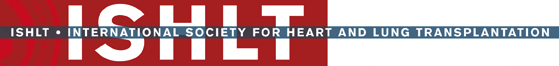 JHLT. 2018 Oct; 37(10): 1155-1206
Pediatric Lung TransplantsDonor Type Distribution by Recipient Age Group Within Era
(Transplants: January 1988 – June 2017)
2008-6/2017
2018
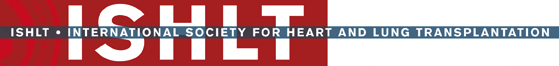 Analysis includes deceased and living donor transplants.
JHLT. 2018 Oct; 37(10): 1155-1206
Pediatric Lung TransplantsDonor Age Distribution
(Transplants: January 1988 – June 2017)
2018
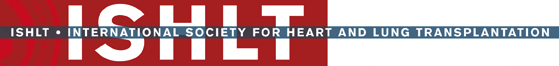 JHLT. 2018 Oct; 37(10): 1155-1206
[Speaker Notes: Transplants with unknown donor ages are excluded from this tabulation.]
Pediatric Lung TransplantsDonor and Recipient Age
(Transplants: January 2008 – June 2017)
2018
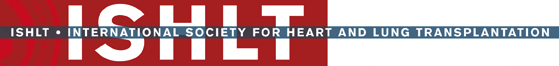 JHLT. 2018 Oct; 37(10): 1155-1206
Pediatric Lung TransplantsRecipient Age Distribution by Year of Transplant
NOTE: This figure includes only the pediatric lung transplants that are reported to the ISHLT Transplant Registry. Therefore, these numbers should not be interpreted as the rate of change in pediatric lung procedures performed worldwide.
2018
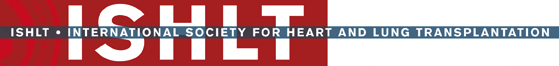 Analysis includes deceased and living donor transplants.
JHLT. 2018 Oct; 37(10): 1155-1206
Pediatric Lung Retransplantsby Year of Retransplant
2018
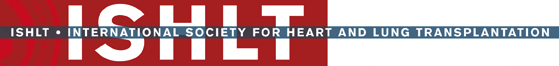 Only patients who were less than 18 years old at the time of retransplant are included.
JHLT. 2018 Oct; 37(10): 1155-1206
Pediatric Lung TransplantsNumber of Centers Reporting Transplants by Location
(Transplants: January 1986 – December 2016)
2018
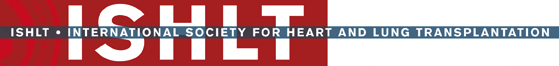 Analysis includes deceased and living donor transplants.
JHLT. 2018 Oct; 37(10): 1155-1206
Pediatric Lung TransplantsNumber of Centers Reporting Transplantsby Pediatric Center Volume
2018
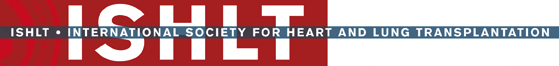 Analysis includes deceased and living donor transplants.
JHLT. 2018 Oct; 37(10): 1155-1206
Pediatric Lung TransplantsNumber of Transplants by Pediatric Center Volume
2018
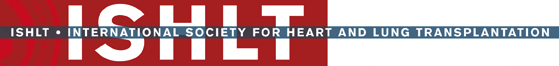 Analysis includes deceased and living donor transplants.
JHLT. 2018 Oct; 37(10): 1155-1206
Pediatric Lung Transplants
Diagnosis by Age Group
(Transplants: January 2000 – June 2017)
2018
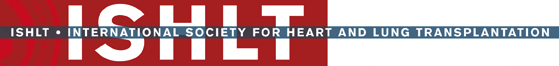 Analysis includes deceased and living donor transplants.
JHLT. 2018 Oct; 37(10): 1155-1206
[Speaker Notes: Transplants with unknown diagnoses are excluded from this tabulation.]
Pediatric Lung TransplantsDiagnosis by Year (Number)
2018
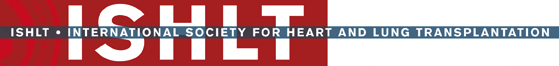 JHLT. 2018 Oct; 37(10): 1155-1206
Pediatric Lung TransplantsDiagnosis Distribution by Gender
(Transplants: January 2008 – June 2017)
2018
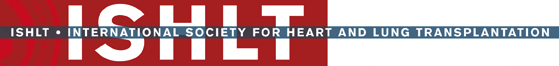 NOTE: Unknown diagnoses were excluded from this tabulation. Analysis includes deceased and living donor transplants.
JHLT. 2018 Oct; 37(10): 1155-1206
Pediatric Lung TransplantsDiagnosis Distribution by Location
(Transplants: January 2008 – June 2017)
Total number of transplants reported:
Europe = 480, North America = 483, Other = 104
2018
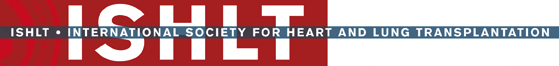 NOTE: Unknown diagnoses were excluded from this tabulation. Analysis includes deceased and living donor transplants.
JHLT. 2018 Oct; 37(10): 1155-1206
Pediatric Lung TransplantsAge Distribution by Diagnosis
(Transplants: January 2008 – June 2017)
2018
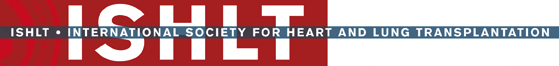 NOTE: Unknown diagnoses were excluded from this tabulation. Analysis includes deceased and living donor transplants.
JHLT. 2018 Oct; 37(10): 1155-1206
Pediatric Lung TransplantsDiagnosis Distribution by Era
(Transplants: January 1988 – June 2017)
2018
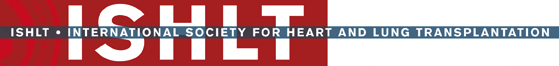 NOTE: Unknown diagnoses were excluded from this tabulation. Analysis includes deceased and living donor transplants.
JHLT. 2018 Oct; 37(10): 1155-1206
Pediatric Lung TransplantsAge Distribution by Era and Diagnosis
(Transplants: January 2000 – June 2017)
CF
ILD
ILD Other
OB (non-Retx)
IPAH
PH-not IPAH
Other
2018
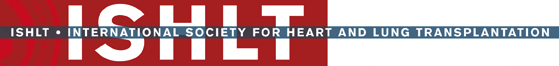 NOTE: Unknown diagnoses were excluded from this tabulation. Analysis includes deceased and living donor transplants.
JHLT. 2018 Oct; 37(10): 1155-1206
Pediatric Lung TransplantsAge Distribution by Location
(Transplants: January 2008 – June 2017)
2018
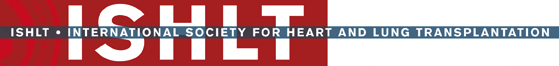 Analysis includes deceased and living donor transplants.
JHLT. 2018 Oct; 37(10): 1155-1206
Pediatric Lung Transplants Donor Age Distribution by Location
(Transplants: January 2008 – June 2017)
NOTE: Transplants with unknown donor age and living donor transplants were excluded from this tabulation.
Total number of transplants reported:
2018
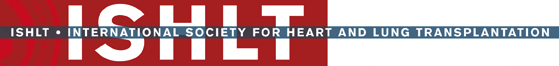 Europe = 480, North America = 483, Other = 104
JHLT. 2018 Oct; 37(10): 1155-1206
Post-Transplant:Survival and Other Outcomes
2018
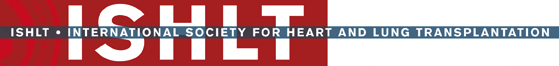 JHLT. 2018 Oct; 37(10): 1155-1206
[Speaker Notes: Analysis excludes living donor transplants unless specifically stated otherwise.]
Lung TransplantsKaplan-Meier Survival by Recipient Age Group
(Transplants: January 1990 – June 2016)
p = 0.1672
Median survival (years): Adult = 6.0; Pediatric = 5.5
2018
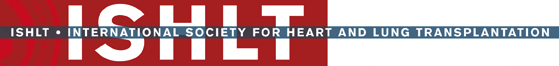 JHLT. 2018 Oct; 37(10): 1155-1206
[Speaker Notes: Survival was calculated using the Kaplan-Meier method, which incorporates information from all transplants for whom any follow-up has been provided.  Since many patients are still alive and some patients have been lost to follow-up, the survival rates are estimates rather than exact rates because the time of death is not known for all patients.  The median survival is the estimated time point at which 50% of all of the recipients have died. 

Survival rates were compared using the log-rank test statistic. Results of log-rank test should be interpreted with caution when curves cross.]
Lung TransplantsKaplan-Meier Survival Conditional on Survival to 1 Year by Recipient Age Group
(Transplants: January 1990 – June 2016)
p = 0.0089
Median survival (years): Adult = 8.2; Pediatric = 8.9
2018
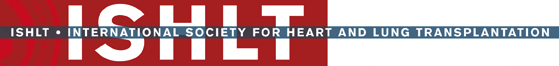 JHLT. 2018 Oct; 37(10): 1155-1206
[Speaker Notes: Survival was calculated using the Kaplan-Meier method, which incorporates information from all transplants for whom any follow-up has been provided.  Since many patients are still alive and some patients have been lost to follow-up, the survival rates are estimates rather than exact rates because the time of death is not known for all patients.  The median survival is the estimated time point at which 50% of all of the recipients have died. 

Survival rates were compared using the log-rank test statistic. Results of log-rank test should be interpreted with caution when curves cross.]
Lung TransplantsKaplan-Meier Survival by Recipient Age Group and Procedure
(Transplants: January 1990 – June 2016)
Adult, Single vs. Adult, Bilateral/Double: p<0.0001
Adult, Single vs. Pediatric: p<0.0001
Adult, Bilateral/Double vs. Pediatric: p = 0.0002
Median survival (years): Adult, Single=4.6;
Adult, Bilateral/Double=7.4; Pediatric=5.5
2018
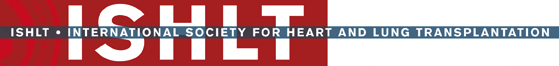 JHLT. 2018 Oct; 37(10): 1155-1206
[Speaker Notes: Survival was calculated using the Kaplan-Meier method, which incorporates information from all transplants for whom any follow-up has been provided.  Since many patients are still alive and some patients have been lost to follow-up, the survival rates are estimates rather than exact rates because the time of death is not known for all patients.  The median survival is the estimated time point at which 50% of all of the recipients have died.

Survival rates were compared using the log-rank test statistic. Adjustments for multiple comparisons were done using Scheffe’s method. Results of log-rank test should be interpreted with caution when curves cross.]
Lung TransplantsKaplan-Meier Survival by Recipient Age Group and Procedure
(Transplants: January 1990 – June 2016)
Diagnosis: CF
Adult, Single vs. Adult, Bilateral/Double: p<0.0001
Adult, Single vs. Pediatric: p = 0.0207
Adult, Bilateral/Double vs. Pediatric: p<0.0001
Median survival (years): Adult, Single=3.8;
Adult, Bilateral/Double=9.5; Pediatric=5.4
2018
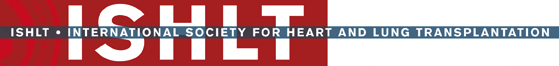 JHLT. 2018 Oct; 37(10): 1155-1206
[Speaker Notes: Survival was calculated using the Kaplan-Meier method, which incorporates information from all transplants for whom any follow-up has been provided.  Since many patients are still alive and some patients have been lost to follow-up, the survival rates are estimates rather than exact rates because the time of death is not known for all patients.  The median survival is the estimated time point at which 50% of all of the recipients have died.

Survival rates were compared using the log-rank test statistic. Adjustments for multiple comparisons were done using Scheffe’s method. Results of log-rank test should be interpreted with caution when curves cross.]
Lung TransplantsKaplan-Meier Survival by Recipient Age Group and Procedure
(Transplants: January 1990 – June 2016)
Diagnosis: IPAH
Adult, Single vs. Adult, Bilateral/Double: p<0.0001
Adult, Single vs. Pediatric: p<0.0001
Adult, Bilateral/Double vs. Pediatric: p = 0.3485
Median survival (years): Adult, Single=3.4;
Adult, Bilateral/Double=7.2; Pediatric=7.2
2018
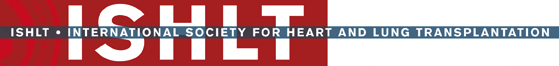 JHLT. 2018 Oct; 37(10): 1155-1206
[Speaker Notes: Survival was calculated using the Kaplan-Meier method, which incorporates information from all transplants for whom any follow-up has been provided.  Since many patients are still alive and some patients have been lost to follow-up, the survival rates are estimates rather than exact rates because the time of death is not known for all patients.  The median survival is the estimated time point at which 50% of all of the recipients have died.

Survival rates were compared using the log-rank test statistic. Adjustments for multiple comparisons were done using Scheffe’s method. Results of log-rank test should be interpreted with caution when curves cross.]
Lung TransplantsKaplan-Meier Survival by Recipient Age Group, Procedure
and Transplant Type
(Transplants: January 1990 – June 2016)
All pair-wise comparisons were significant at p < 0.05 except:
Primary: Adult, Bilateral/Double vs. Primary: Pediatric
Primary: Adult, Single vs. Retx: Adult, Bilateral/Double
Retx: Pediatric vs. Primary: Adult, Single; Retx: Adult, Bilateral/Double and Retx: Adult, Single
2018
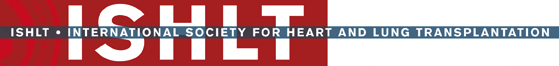 JHLT. 2018 Oct; 37(10): 1155-1206
[Speaker Notes: Survival was calculated using the Kaplan-Meier method, which incorporates information from all transplants for whom any follow-up has been provided.  Since many patients are still alive and some patients have been lost to follow-up, the survival rates are estimates rather than exact rates because the time of death is not known for all patients.  The median survival is the estimated time point at which 50% of all of the recipients have died.

Survival rates were compared using the log-rank test statistic. Adjustments for multiple comparisons were done using Scheffe’s method. Results of log-rank test should be interpreted with caution when curves cross.]
Lung TransplantsKaplan-Meier Survival Conditional on Survival to 1 Year by Recipient Age Group and Procedure
(Transplants: January 1990 – June 2016)
Median survival (years): Adult, Single=6.5;
Adult, Bilateral/Double=9.9; Pediatric=8.9
Adult, Single vs. Adult, Bilateral/Double: p<0.0001
Adult, Single vs. Pediatric: p<0.0001
Adult, Bilateral/Double vs. Pediatric: p = 0.0171
2018
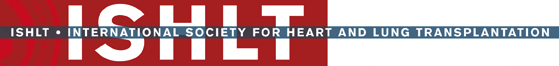 JHLT. 2018 Oct; 37(10): 1155-1206
[Speaker Notes: Survival was calculated using the Kaplan-Meier method, which incorporates information from all transplants for whom any follow-up has been provided.  Since many patients are still alive and some patients have been lost to follow-up, the survival rates are estimates rather than exact rates because the time of death is not known for all patients.  The median survival is the estimated time point at which 50% of all of the recipients have died.

Survival rates were compared using the log-rank test statistic. Adjustments for multiple comparisons were done using Scheffe’s method. Results of log-rank test should be interpreted with caution when curves cross.]
Lung TransplantsKaplan-Meier Survival Conditional on Survival to 1 Year by Recipient Age Group and Procedure
(Transplants: January 1990 – June 2016)
Diagnosis: CF
Median survival (years): Adult, Single=8.7;
Adult, Bilateral/Double=12.2; Pediatric=8.2
Adult, Single vs. Adult, Bilateral/Double: p = 0.8744
Adult, Single vs. Pediatric: p = 0.4106
Adult, Bilateral/Double vs. Pediatric: p<0.0001
2018
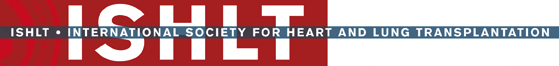 JHLT. 2018 Oct; 37(10): 1155-1206
[Speaker Notes: Survival was calculated using the Kaplan-Meier method, which incorporates information from all transplants for whom any follow-up has been provided.  Since many patients are still alive and some patients have been lost to follow-up, the survival rates are estimates rather than exact rates because the time of death is not known for all patients.  The median survival is the estimated time point at which 50% of all of the recipients have died.

Survival rates were compared using the log-rank test statistic. Adjustments for multiple comparisons were done using Scheffe’s method. Results of log-rank test should be interpreted with caution when curves cross.]
Lung TransplantsKaplan-Meier Survival Conditional on Survival to 1 Year by Recipient Age Group and Procedure
(Transplants: January 1990 – June 2016)
Diagnosis: IPAH
Median survival (years): Adult, Single=8.2;
Adult, Bilateral/Double=12.2; Pediatric=NA
Adult, Single vs. Adult, Bilateral/Double: p = 0.0005
Adult, Single vs. Pediatric: p = 0.0380
Adult, Bilateral/Double vs. Pediatric: p = 0.9664
2018
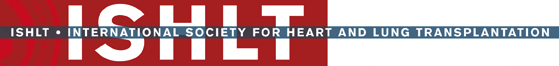 JHLT. 2018 Oct; 37(10): 1155-1206
[Speaker Notes: Survival was calculated using the Kaplan-Meier method, which incorporates information from all transplants for whom any follow-up has been provided.  Since many patients are still alive and some patients have been lost to follow-up, the survival rates are estimates rather than exact rates because the time of death is not known for all patients.  The median survival is the estimated time point at which 50% of all of the recipients have died.

Survival rates were compared using the log-rank test statistic. Adjustments for multiple comparisons were done using Scheffe’s method. Results of log-rank test should be interpreted with caution when curves cross.]
Pediatric Lung TransplantsKaplan-Meier Survival by Procedure Type
(Transplants: January 1990 – June 2016)
p<0.0001
Median survival (years):
Single Lung=2.4; Bilateral/Double=5.7
2018
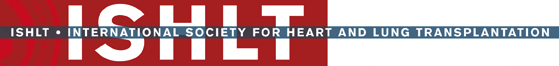 JHLT. 2018 Oct; 37(10): 1155-1206
[Speaker Notes: Survival was calculated using the Kaplan-Meier method, which incorporates information from all transplants for whom any follow-up has been provided.  Since many patients are still alive and some patients have been lost to follow-up, the survival rates are estimates rather than exact rates because the time of death is not known for all patients.  The median survival is the estimated time point at which 50% of all of the recipients have died. 

Survival rates were compared using the log-rank test statistic.]
Pediatric Lung TransplantsKaplan-Meier Survival by Diagnosis
(Transplants: January 1990 – June 2016)
No pair-wise comparisons were significant at p < 0.05.
Median survival (years): CF=5.4; ILD=4.4; ILD Other=6.3; OB (non-Retx)=NA; IPAH=7.2; PHT Other=3.2
2018
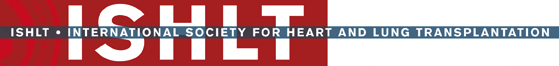 JHLT. 2018 Oct; 37(10): 1155-1206
[Speaker Notes: Survival was calculated using the Kaplan-Meier method, which incorporates information from all transplants for whom any follow-up has been provided.  Since many patients are still alive and some patients have been lost to follow-up, the survival rates are estimates rather than exact rates because the time of death is not known for all patients.  The median survival is the estimated time point at which 50% of all of the recipients have died.

Survival rates were compared using the log-rank test statistic. Results of log-rank test should be interpreted with caution when curves cross.]
Pediatric Lung TransplantsConditional Kaplan-Meier Survival by Diagnosis
(Transplants: January 1990 – June 2016)
Median survival (years): CF=8.2; ILD=6.7; ILD Other=8.2; OB (non-Retx)=NA; IPAH=17.5; PH-not IPAH=7.4
No pair-wise comparisons were significant at p < 0.05.
2018
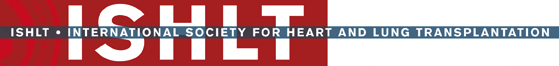 JHLT. 2018 Oct; 37(10): 1155-1206
[Speaker Notes: Survival was calculated using the Kaplan-Meier method, which incorporates information from all transplants for whom any follow-up has been provided.  Since many patients are still alive and some patients have been lost to follow-up, the survival rates are estimates rather than exact rates because the time of death is not known for all patients.  

This figure shows survival conditional on survival to 1 year.  Therefore, only patients surviving to at least 1 year were included in the calculation. The conditional median survival is the estimated time point at which 50% of the recipients who survive to at least 1 year have died. 

Survival rates were compared using the log-rank test statistic. Results of log-rank test should be interpreted with caution when curves cross.]
Pediatric Lung TransplantsKaplan-Meier Survival by Recipient Age Group
(Transplants: January 1990 – June 2016)
No pair-wise comparisons were significant at p<0.05.
Median survival (years):
<1=7.1; 1-5=6.7; 6-10=8.4; 11-17=5.0
2018
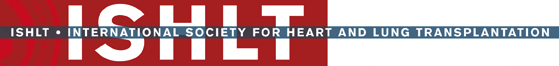 JHLT. 2018 Oct; 37(10): 1155-1206
[Speaker Notes: Survival was calculated using the Kaplan-Meier method, which incorporates information from all transplants for whom any follow-up has been provided.  Since many patients are still alive and some patients have been lost to follow-up, the survival rates are estimates rather than exact rates because the time of death is not known for all patients.  The median survival is the estimated time point at which 50% of all of the recipients have died. 

Survival rates were compared using the log-rank test statistic. Adjustments for multiple comparisons were done using Scheffe’s method. Results of log-rank test should be interpreted with caution when curves cross. With only small number of transplants available for analysis in the tail, the p-value may be affected by the outcomes of just a few transplants.]
Pediatric Lung TransplantsConditional Kaplan-Meier Survival by Recipient Age Group
(Transplants: January 1990 – June 2016)
No pair-wise comparisons were significant at p<0.05.
Median survival (years):
< 1=11.2; 1-5=12.8;6-10=10.2; 11-17=8.1
2018
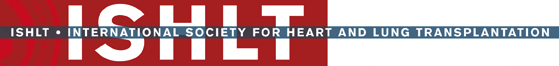 JHLT. 2018 Oct; 37(10): 1155-1206
[Speaker Notes: Survival was calculated using the Kaplan-Meier method, which incorporates information from all transplants for whom any follow-up has been provided.  Since many patients are still alive and some patients have been lost to follow-up, the survival rates are estimates rather than exact rates because the time of death is not known for all patients.  

This figure shows survival conditional on survival to 1 year.  Therefore, only patients surviving to at least 1 year were included in the calculation. The conditional median survival is the estimated time point at which 50% of the recipients who survive to at least 1 year have died. Because the decline in survival is greatest during the first year following transplantation, the conditional survival provides a more realistic expectation of survival time for recipients who survive the early post-transplant period.

Survival rates were compared using the log-rank test statistic. Adjustments for multiple comparisons were done using Scheffe’s method. Results of log-rank test should be interpreted with caution when curves cross. With only small number of transplants available for analysis in the tail, the p-value may be affected by the outcomes of just a few transplants.]
Pediatric Lung TransplantsKaplan-Meier Survival by Gender
(Transplants: January 1990 – June 2016)
p = 0.0258
Median survival (years): Male=6.1; Female=5.2;
2018
Median recipient age (years): Male=14.0; Female=14.0
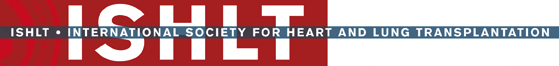 JHLT. 2018 Oct; 37(10): 1155-1206
[Speaker Notes: Survival was calculated using the Kaplan-Meier method, which incorporates information from all transplants for whom any follow-up has been provided.  Since many patients are still alive and some patients have been lost to follow-up, the survival rates are estimates rather than exact rates because the time of death is not known for all patients.  The median survival is the estimated time point at which 50% of all of the recipients have died.

Survival rates were compared using the log-rank test statistic. Results of log-rank test should be interpreted with caution when curves cross.]
Pediatric Lung TransplantsKaplan-Meier Survival by GenderAge = <1 Year
(Transplants: January 1990 – June 2016)
p = 0.9502
Median survival (years): Male=6.4; Female=7.4
2018
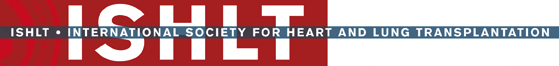 JHLT. 2018 Oct; 37(10): 1155-1206
[Speaker Notes: Survival was calculated using the Kaplan-Meier method, which incorporates information from all transplants for whom any follow-up has been provided.  Since many patients are still alive and some patients have been lost to follow-up, the survival rates are estimates rather than exact rates because the time of death is not known for all patients.  The median survival is the estimated time point at which 50% of all of the recipients have died.

Survival rates were compared using the log-rank test statistic. Results of log-rank test should be interpreted with caution when curves cross.]
Pediatric Lung TransplantsKaplan-Meier Survival by GenderAge = 1-5 Years
(Transplants: January 1990 – June 2016)
p = 0.0617
Median survival (years): Male=10.5; Female=3.5
2018
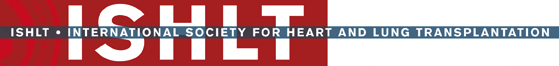 JHLT. 2018 Oct; 37(10): 1155-1206
[Speaker Notes: Survival was calculated using the Kaplan-Meier method, which incorporates information from all transplants for whom any follow-up has been provided.  Since many patients are still alive and some patients have been lost to follow-up, the survival rates are estimates rather than exact rates because the time of death is not known for all patients.  The median survival is the estimated time point at which 50% of all of the recipients have died.

Survival rates were compared using the log-rank test statistic. Results of log-rank test should be interpreted with caution when curves cross.]
Pediatric Lung TransplantsKaplan-Meier Survival by GenderAge = 6-10 Years
(Transplants: January 1990 – June 2016)
p = 0.1877
Median survival (years): Male=10.0; Female=6.7
2018
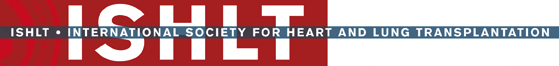 JHLT. 2018 Oct; 37(10): 1155-1206
[Speaker Notes: Survival was calculated using the Kaplan-Meier method, which incorporates information from all transplants for whom any follow-up has been provided.  Since many patients are still alive and some patients have been lost to follow-up, the survival rates are estimates rather than exact rates because the time of death is not known for all patients.  The median survival is the estimated time point at which 50% of all of the recipients have died.

Survival rates were compared using the log-rank test statistic. Results of log-rank test should be interpreted with caution when curves cross.]
Pediatric Lung TransplantsKaplan-Meier Survival by GenderAge = 11-17 Years
(Transplants: January 1990 – June 2016)
p = 0.2535
Median survival (years): Male=5.5; Female=4.7
2018
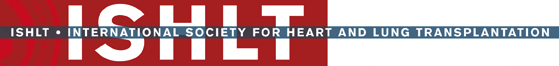 JHLT. 2018 Oct; 37(10): 1155-1206
[Speaker Notes: Survival was calculated using the Kaplan-Meier method, which incorporates information from all transplants for whom any follow-up has been provided.  Since many patients are still alive and some patients have been lost to follow-up, the survival rates are estimates rather than exact rates because the time of death is not known for all patients.  The median survival is the estimated time point at which 50% of all of the recipients have died.

Survival rates were compared using the log-rank test statistic. Results of log-rank test should be interpreted with caution when curves cross.]
Pediatric Lung TransplantsKaplan-Meier Survival Conditional on Survival to 1 Year by
Gender
(Transplants: January 1990 – June 2016)
p = 0.0112
Median survival (years): Male=10.2; Female=8.0;
2018
Median recipient age (years): Male=14.0; Female=14.0
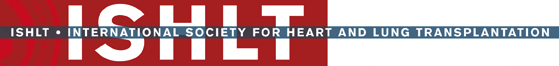 JHLT. 2018 Oct; 37(10): 1155-1206
[Speaker Notes: Survival was calculated using the Kaplan-Meier method, which incorporates information from all transplants for whom any follow-up has been provided.  Since many patients are still alive and some patients have been lost to follow-up, the survival rates are estimates rather than exact rates because the time of death is not known for all patients.  The median survival is the estimated time point at which 50% of all of the recipients have died.

Survival rates were compared using the log-rank test statistic. Results of log-rank test should be interpreted with caution when curves cross.]
Pediatric Lung TransplantsKaplan-Meier Survival Conditional on Survival to 1 Year by GenderAge = <1 Year
(Transplants: January 1990 – June 2016)
p = 0.7903
2018
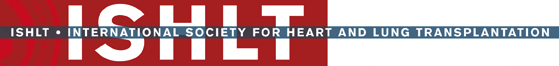 JHLT. 2018 Oct; 37(10): 1155-1206
[Speaker Notes: Survival was calculated using the Kaplan-Meier method, which incorporates information from all transplants for whom any follow-up has been provided.  Since many patients are still alive and some patients have been lost to follow-up, the survival rates are estimates rather than exact rates because the time of death is not known for all patients.  The median survival is the estimated time point at which 50% of all of the recipients have died.

Survival rates were compared using the log-rank test statistic. Results of log-rank test should be interpreted with caution when curves cross.]
Pediatric Lung TransplantsKaplan-Meier Survival Conditional on Survival to 1 Year by GenderAge = 1-5 Years
(Transplants: January 1990 – June 2016)
p = 0.0523
Median survival (years): Male=NA; Female=7.4
2018
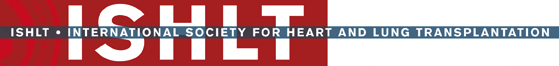 JHLT. 2018 Oct; 37(10): 1155-1206
[Speaker Notes: Survival was calculated using the Kaplan-Meier method, which incorporates information from all transplants for whom any follow-up has been provided.  Since many patients are still alive and some patients have been lost to follow-up, the survival rates are estimates rather than exact rates because the time of death is not known for all patients.  The median survival is the estimated time point at which 50% of all of the recipients have died.

Survival rates were compared using the log-rank test statistic. Results of log-rank test should be interpreted with caution when curves cross.]
Pediatric Lung TransplantsKaplan-Meier Survival Conditional on Survival to 1 Year by GenderAge = 6-10 Years
(Transplants: January 1990 – June 2016)
p = 0.1905
Median survival (years): Male=11.8; Female=8.7
2018
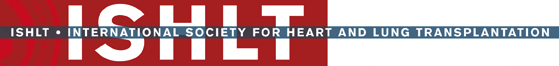 JHLT. 2018 Oct; 37(10): 1155-1206
[Speaker Notes: Survival was calculated using the Kaplan-Meier method, which incorporates information from all transplants for whom any follow-up has been provided.  Since many patients are still alive and some patients have been lost to follow-up, the survival rates are estimates rather than exact rates because the time of death is not known for all patients.  The median survival is the estimated time point at which 50% of all of the recipients have died.

Survival rates were compared using the log-rank test statistic. Results of log-rank test should be interpreted with caution when curves cross.]
Pediatric Lung TransplantsKaplan-Meier Survival Conditional on Survival to 1 Year by GenderAge = 11-17 Years
(Transplants: January 1990 – June 2016)
p = 0.1537
Median survival (years): Male=8.8; Female=7.7
2018
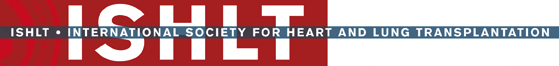 JHLT. 2018 Oct; 37(10): 1155-1206
[Speaker Notes: Survival was calculated using the Kaplan-Meier method, which incorporates information from all transplants for whom any follow-up has been provided.  Since many patients are still alive and some patients have been lost to follow-up, the survival rates are estimates rather than exact rates because the time of death is not known for all patients.  The median survival is the estimated time point at which 50% of all of the recipients have died.

Survival rates were compared using the log-rank test statistic. Results of log-rank test should be interpreted with caution when curves cross.]
Pediatric Lung TransplantsKaplan-Meier Survival by Donor/Recipient Gender
(Transplants: January 1990 – June 2016)
No pair-wise comparisons were significant at p<0.05.
Median survival (years):
Male/Male: 6.3; Male/Female: 4.5; Female/Male: 5.8; Female/Female: 5.6
2018
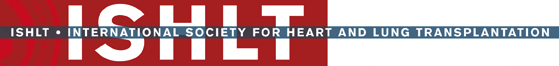 JHLT. 2018 Oct; 37(10): 1155-1206
[Speaker Notes: Survival was calculated using the Kaplan-Meier method, which incorporates information from all transplants for whom any follow-up has been provided.  Since many patients are still alive and some patients have been lost to follow-up, the survival rates are estimates rather than exact rates because the time of death is not known for all patients. The median survival is the estimated time point at which 50% of all of the recipients have died. 

Survival rates were compared using the log-rank test statistic. Adjustments for multiple comparisons were done using Scheffe’s method.]
Pediatric Lung TransplantsKaplan-Meier Survival by Era
(Transplants: January 1988 – June 2016)
Median survival (years):
Unconditional: 1988-1999=3.3; 2000-2007=5.7; 2008-6/2016=7.0 Conditional: 1988-1999=7.2; 2000-2007=8.8; 2008-6/2016=NA
1988-1999 vs. 2000-2007: p=0.0024
1988-1999 vs. 2008-6/2016: p<0.0001
2000-2007 vs. 2008-6/2016: p=0.3260
2018
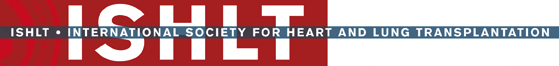 JHLT. 2018 Oct; 37(10): 1155-1206
[Speaker Notes: Survival was calculated using the Kaplan-Meier method, which incorporates information from all transplants for whom any follow-up has been provided.  Since many patients are still alive and some patients have been lost to follow-up, the survival rates are estimates rather than exact rates because the time of death is not known for all patients.  

The median survival is the estimated time point at which 50% of all of the recipients have died. The conditional median survival is the estimated time point at which 5% of the recipients who survive to at least 1 year have died. Because the decline in survival is greatest during the first year following transplantation, the conditional survival provides a more realistic expectation of survival time for recipients who survive the early post-transplant period.

Survival rates were compared using the log-rank test statistic. Adjustments for multiple comparisons were done using Scheffe’s method.]
Pediatric Lung Transplants		Kaplan-Meier Survival by Donor Age, Recipients Age 11-17 Years
(Transplants: January 1990 – June 2016)
Median survival (years):
0-10=5.7; 11-17=4.9; 18-34=4.8; 35-49=5.6; 50+=4.1
No pair-wise comparisons were significant at p<0.05.
2018
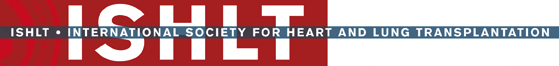 JHLT. 2018 Oct; 37(10): 1155-1206
[Speaker Notes: Survival was calculated using the Kaplan-Meier method, which incorporates information from all transplants for whom any follow-up has been provided.  Since many patients are still alive and some patients have been lost to follow-up, the survival rates are estimates rather than exact rates because the time of death is not known for all patients. The median survival is the estimated time point at which 50% of all of the recipients have died. 

Survival rates were compared using the log-rank test statistic. Adjustments for multiple comparisons were done using Scheffe’s method. Results of log-rank test should be interpreted with caution when curves cross.]
Pediatric Lung Transplants Kaplan-Meier Survival by Donor Type for Recipients Age      	11-17 Years
(Transplants: January 1990 – June 2016)
Median survival (years): Deceased = 5.0 Living = 3.8
p = 0.0908
2018
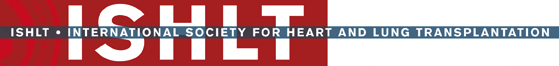 JHLT. 2018 Oct; 37(10): 1155-1206
[Speaker Notes: Survival was calculated using the Kaplan-Meier method, which incorporates information from all transplants for whom any follow-up has been provided.  Since many patients are still alive and some patients have been lost to follow-up, the survival rates are estimates rather than exact rates because the time of death is not known for all patients. The median survival is the estimated time point at which 50% of all of the recipients have died. 

Survival rates were compared using the log-rank test statistic.]
Pediatric Lung TransplantsKaplan-Meier Survival by Stages of Chronic Kidney Disease* at
Time of Transplant
(Transplants: January 1990 – June 2016)
Median survival (years):
1=5.8; 2=4.0; 3=4.0
No pair-wise comparisons were significant at p<0.05.
* Stages of CKD:
1: eGFR ≥90; 2: eGFR=60-89; 3: eGFR=30-59
2018
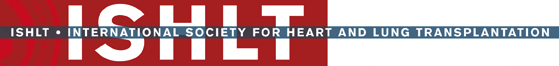 JHLT. 2018 Oct; 37(10): 1155-1206
[Speaker Notes: Survival was calculated using the Kaplan-Meier method, which incorporates information from all transplants for whom any follow-up has been provided.  Since many patients are still alive and some patients have been lost to follow-up, the survival rates are estimates rather than exact rates because the time of death is not known for all patients.  

The median survival is the estimated time point at which 50% of all of the recipients have died. 

Survival rates were compared using the log-rank test statistic. Adjustments for multiple comparisons were done using Scheffe’s method.]
Pediatric Lung Transplants    Kaplan-Meier Survival by Donor/Recipient Height Difference (%*)
(Transplants: January 1990 – June 2016)
No pair-wise comparisons were significant at p<0.05.
2018
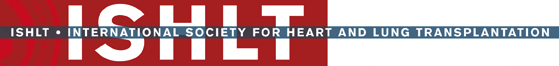 * Computed as
(donor – recipient height)*100%/recipient height
JHLT. 2018 Oct; 37(10): 1155-1206
[Speaker Notes: Survival was calculated using the Kaplan-Meier method, which incorporates information from all transplants for whom any follow-up has been provided.  Since many patients are still alive and some patients have been lost to follow-up, the survival rates are estimates rather than exact rates because the time of death is not known for all patients. 

Survival rates were compared using the log-rank test statistic. Adjustments for multiple comparisons were done using Scheffe’s method. Results of log-rank test should be interpreted with caution when curves cross.]
Pediatric Lung Transplants    Kaplan-Meier Survival Conditional on Survival to 1 Year  by Donor/Recipient Height Difference (%*)
(Transplants: January 1990 – June 2016)
No pair-wise comparisons were significant at p<0.05.
2018
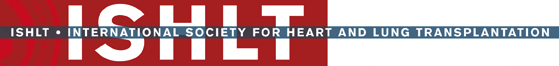 * Computed as
(donor – recipient height)*100%/recipient height
JHLT. 2018 Oct; 37(10): 1155-1206
[Speaker Notes: Survival was calculated using the Kaplan-Meier method, which incorporates information from all transplants for whom any follow-up has been provided.  Since many patients are still alive and some patients have been lost to follow-up, the survival rates are estimates rather than exact rates because the time of death is not known for all patients. 

Survival rates were compared using the log-rank test statistic. Adjustments for multiple comparisons were done using Scheffe’s method. Results of log-rank test should be interpreted with caution when curves cross.]
Pediatric Lung Retransplants
(Retransplants: January 2000 – June 2017)
2018
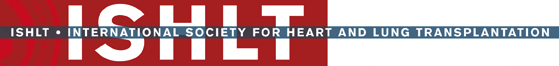 Analysis includes deceased and living donor transplants.
JHLT. 2018 Oct; 37(10): 1155-1206
Pediatric Lung TransplantsKaplan-Meier Survival by Transplant Type
(Transplants: January 2000 – June 2017)
p = 0.0011
2018
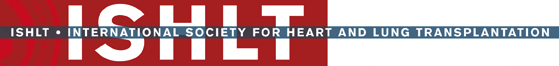 JHLT. 2018 Oct; 37(10): 1155-1206
[Speaker Notes: Survival was calculated using the Kaplan-Meier method, which incorporates information from all retransplants for whom any follow-up has been provided.  Since many patients are still alive and some patients have been lost to follow-up, the survival rates are estimates rather than exact rates because the time of death is not known for all patients. 

Survival rates were compared using the log-rank test statistic.]
Pediatric Lung TransplantsFunctional Status of Surviving Recipients
(Follow-ups: January 2008 – June 2017)
2018
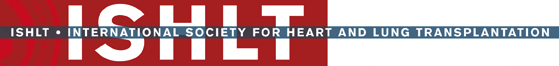 JHLT. 2018 Oct; 37(10): 1155-1206
[Speaker Notes: Functional status is collected using Karnofsky score for adult recipients and Lansky score for pediatric recipients.

This figure shows the functional status reported on the 1-year, 2-year and 3-year annual follow-ups.  Because all follow-ups between January 2008 and June 2017 were included, the bars do not include the same patients.]
Pediatric Lung TransplantsRehospitalization Post-Transplant of Surviving Recipients
(Follow-ups: January 2008 – June 2017)
2018
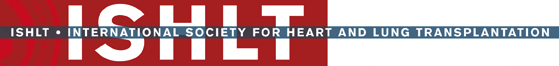 JHLT. 2018 Oct; 37(10): 1155-1206
[Speaker Notes: This figure shows the hospitalizations reported on the 1-year, 3-year and 5-year annual follow-ups, representing the hospitalizations between discharge and 1 year, between the 2-year and 3-year follow-up and between the 4-year and 5-year follow-up, respectively.  Because all follow-ups between 2008 and June 2017 were included, the bars do not include the same patients.]
Pediatric Lung TransplantsRehospitalization Post-Transplant of Surviving Recipients
(Follow-ups: January 2008 – June 2017)
2018
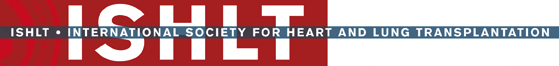 JHLT. 2018 Oct; 37(10): 1155-1206
[Speaker Notes: This figure shows the hospitalizations reported between discharge and 1 year, between the 1-year and 3-year follow-up, and between the 3-year and 5-year follow-up, respectively.  Because all follow-ups between 2008 and June 2017 were included, the bars do not include the same patients.]
Pediatric Lung TransplantsPercentage Experiencing Treated Rejection between Discharge
and 1-Year Follow-Up
(Follow-ups: July 2004 – June 2017)
No pair-wise comparisons were significant at < 0.05 except <1 vs. 11-17 and 6-10 vs. 11-17.
Analysis is limited to patients who were alive at the time of the follow-up.
Treated rejection = Recipient was reported to (1) have at least one acute rejection episode that was treated with an anti-rejection agent; or (2) have been hospitalized for rejection.
2018
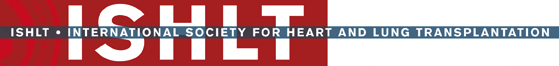 JHLT. 2018 Oct; 37(10): 1155-1206
[Speaker Notes: Comparisons were made using the chi-square statistic or Fisher's exact test. Adjustments for multiple comparisons were done using Bonferroni method.

N represents those at risk for rejection.]
Pediatric Lung TransplantsPercentage Experiencing Any Rejection between Discharge
and 1-Year Follow-Up
(Follow-ups: July 2004 – June 2017)
No pair-wise comparisons were significant at < 0.05 except <1 vs. 11-17 and 6-10 vs. 11-17.
Analysis is limited to patients who were alive at the time of the follow-up.
No rejection = Recipient had (1) no acute rejection episodes and (2) was reported either as not hospitalized for rejection or did not receive anti-rejection agents.
2018
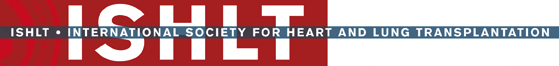 JHLT. 2018 Oct; 37(10): 1155-1206
[Speaker Notes: Comparisons were made using the chi-square statistic or Fisher's exact test. Adjustments for multiple comparisons were done using Bonferroni method.

N represents those at risk for rejection.]
Pediatric Lung TransplantsKaplan-Meier Survival by Donor/Recipient CMV Status
(Transplants: January 2000 – June 2016)
No pair-wise comparisons were significant at p < 0.05.
2018
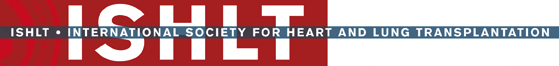 JHLT. 2018 Oct; 37(10): 1155-1206
[Speaker Notes: Survival was calculated using the Kaplan-Meier method, which incorporates information from all transplants for whom any follow-up has been provided.  Since many patients are still alive and some patients have been lost to follow-up, the survival rates are estimates rather than exact rates because the time of death is not known for all patients. 

Survival rates were compared using the log-rank test statistic. Adjustments for multiple comparisons were done using Scheffe’s method.]
Induction and Maintenance Immunosuppression
2018
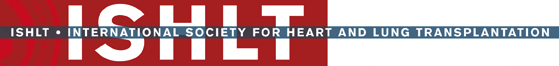 JHLT. 2018 Oct; 37(10): 1155-1206
[Speaker Notes: Analysis excludes living donor transplants unless specifically stated otherwise.]
Pediatric Lung TransplantsInduction Immunosuppression
(Transplants: January 2008 – June 2017)
N = 450
2018
Analysis is limited to patients who were alive at the time of the discharge.
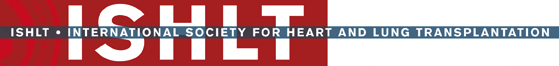 JHLT. 2018 Oct; 37(10): 1155-1206
Pediatric Lung TransplantsInduction Immunosuppression
(Transplants: January 2001 – June 2017)
2018
Analysis is limited to patients who were alive at the time of the discharge.
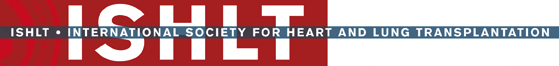 JHLT. 2018 Oct; 37(10): 1155-1206
Pediatric Lung TransplantsKaplan-Meier Survival Stratified by Induction Use
(Transplants: January 2008 – June 2016)
p = 0.6362
2018
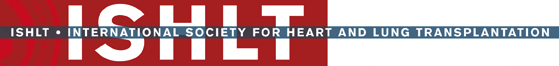 JHLT. 2018 Oct; 37(10): 1155-1206
[Speaker Notes: Survival was calculated using the Kaplan-Meier method, which incorporates information from all transplants for whom any follow-up has been provided.  Since many patients are still alive and some patients have been lost to follow-up, the survival rates are estimates rather than exact rates because the time of death is not know for all patients.  

Survival rates were compared using the log-rank test statistic.]
Pediatric Lung TransplantsMaintenance Immunosuppression at Time of 1 Year Follow-up
(Follow-ups: January 2008 – June 2017)
N=393
2018
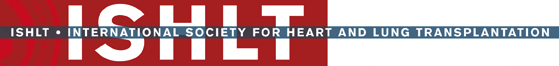 Analysis is limited to patients who were alive at the time of the follow-up.
JHLT. 2018 Oct; 37(10): 1155-1206
Pediatric Lung TransplantsMaintenance Immunosuppression at Time of 1 Year Follow-up
(Follow-ups: January 2008 – June 2017)
NOTE: No patients were on both calcineurin inhibitors at different points during the 1-year, and five patients were on neither drug during the 1-year
N=393
2018
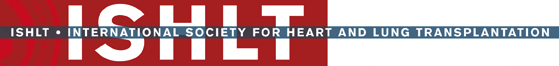 Analysis is limited to patients who were alive at the time of the follow-up.
JHLT. 2018 Oct; 37(10): 1155-1206
Pediatric Lung Transplants     Maintenance Immunosuppression Drug Combinations at
Time of 1 Year Follow-up
(Follow-ups: January 2008 – June 2017)
2018
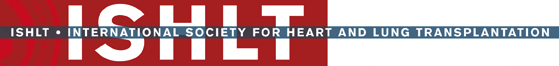 Analysis is limited to patients who were alive at the time of the follow-up.
JHLT. 2018 Oct; 37(10): 1155-1206
Pediatric Lung TransplantsPercentage Experiencing Treated Rejection between Discharge and 1-
Year Follow-Up by Type of Induction
(Follow-ups: July 2004 – June 2017)
No pair-wise comparisons were significant at p < 0.05.
Analysis is limited to patients who were alive at the time of the follow-up.
Treated rejection = Recipient was reported to (1) have at least one acute rejection episode that was treated with an anti-rejection agent; or (2) have been hospitalized for rejection.
2018
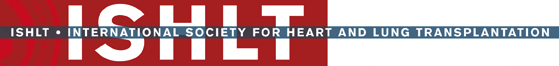 JHLT. 2018 Oct; 37(10): 1155-1206
[Speaker Notes: Comparisons were made using the chi-square statistic. Adjustments for multiple comparisons were done using Bonferroni method.

N represents those at risk for rejection.]
Pediatric Lung TransplantsPercentage Experiencing Any Rejection between Discharge and 1-
Year Follow-Up by Type of Induction
(Follow-ups: July 2004 – June 2017)
No pair-wise comparisons were significant at p < 0.05.
Analysis is limited to patients who were alive at the time of the follow-up.
No rejection = Recipient had (1) no acute rejection episodes and (2) was reported either as not hospitalized for rejection or did not receive anti-rejection agents.
2018
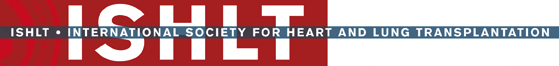 JHLT. 2018 Oct; 37(10): 1155-1206
[Speaker Notes: Comparisons were made using the chi-square statistic. Adjustments for multiple comparisons were done using Bonferroni method.

N represents those at risk for rejection.]
Post-Transplant Morbidities
2018
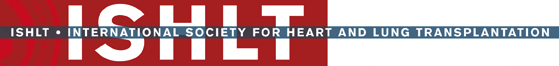 JHLT. 2018 Oct; 37(10): 1155-1206
[Speaker Notes: Analysis excludes living donor transplants unless specifically stated otherwise.]
Pediatric Lung Transplants   Cumulative Morbidity Rates in Survivors within 1, 5 and 7   	Years Post-Transplant
(Transplants: January 1994 – June 2016)
1 Severe renal dysfunction = Creatinine > 2.5 mg/dl (221 μmol/L), dialysis or renal transplant

2 Data are not available 7 years post-transplant.
2018
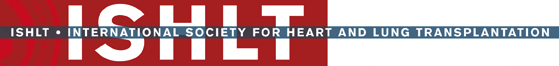 JHLT. 2018 Oct; 37(10): 1155-1206
[Speaker Notes: This table shows the percentage of patients experiencing various morbidities as reported within 1, 5 and 7 years following transplantation. The percentages are based on patients with known responses. To reduce bias, only patients with responses reported on every follow-up through the 5-year annual (or 7-year annual) follow-up were included in the 5-year (or 7-year) analysis.  Because the outcomes are reported to be unknown at different rates the number with known responses for each outcome are also provided.]
Pediatric Lung Transplants   Cumulative Morbidity Rates in Survivors within 1 Year Post-Transplant by Induction Use
(Transplants: January 2000 – June 2016)
* Severe renal dysfunction = Creatinine > 2.5 mg/dl (221 μmol/L), dialysis or renal transplant
2018
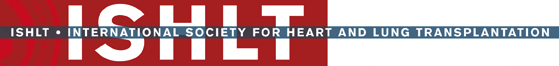 JHLT. 2018 Oct; 37(10): 1155-1206
[Speaker Notes: This table shows the percentage of patients experiencing various morbidities as reported on the 1-year annual follow-up form.  The percentages are based on patients with known responses.  Because the outcomes are reported to be unknown at different rates the number with known responses for each outcome are also provided.]
Pediatric Lung Transplants  Cumulative Morbidity Rates in Survivors within 5 Years Post-Transplant by Induction Use
(Transplants: January 2000 – June 2012)
* severe renal dysfunction = Creatinine > 2.5 mg/dl (221 μmol/L), dialysis or renal transplant
2018
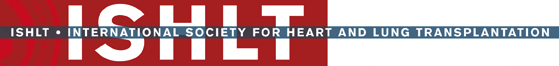 JHLT. 2018 Oct; 37(10): 1155-1206
[Speaker Notes: This table shows the percentage of patients experiencing various morbidities as reported within 5 years following transplantation. The percentages are based on patients with known responses.  To reduce bias, only patients with responses reported on every follow-up through the 5-year annual follow-up were included.  Because the outcomes are reported to be unknown at different rates the number with known responses for each outcome are also provided.]
Lung TransplantsFreedom from Bronchiolitis Obliterans Syndrome by Age Group
(Transplants: January 1994 – June 2016)
p = 0.0280
2018
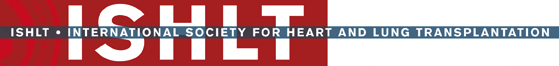 JHLT. 2018 Oct; 37(10): 1155-1206
[Speaker Notes: Freedom from bronchiolitis obliterans syndrome rates were computed using the Kaplan-Meier method.

The development of bronchiolitis obliterans is reported on annual follow-ups; a date of diagnosis is not provided. For this figure the midpoint between the date of previous follow-up (when event had not occurred) and the date of follow-up when the event was reported was used as the date of occurrence. Patients were included in the analysis until an unknown response for bronchiolitis obliterans was reported.  Therefore, the rates seen here may differ from those reported in the cumulative prevalence slide which is based on only those patients with known responses for bronchiolitis obliterans at all follow-up time points.

Rates were compared using the log-rank test statistic.]
Pediatric Lung TransplantsFreedom from Bronchiolitis Obliterans Syndrome
(Transplants: January 1994 – June 2016)
p = 0.0291
2018
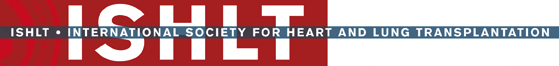 JHLT. 2018 Oct; 37(10): 1155-1206
[Speaker Notes: Freedom from bronchiolitis obliterans syndrome rates were computed using the Kaplan-Meier method.

The development of bronchiolitis obliterans is reported on annual follow-ups; a date of diagnosis is not provided. For this figure the midpoint between the date of previous follow-up (when event had not occurred) and the date of follow-up when the event was reported was used as the date of occurrence. 
Patients were included in the analysis until an unknown response for bronchiolitis obliterans was reported.  Therefore, the rates seen here may differ from those reported in the cumulative prevalence slide which is based on only those patients with known responses for bronchiolitis obliterans at all follow-up time points.

Rates were compared using the log-rank test statistic.]
Pediatric Lung Transplants 	Freedom from Bronchiolitis Obliterans Syndrome 	        by Age Group
(Transplants: January 1994 – June 2016)
No pair-wise comparisons were significant at p<0.05.
2018
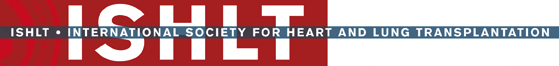 JHLT. 2018 Oct; 37(10): 1155-1206
[Speaker Notes: Freedom from bronchiolitis obliterans syndrome were computed using the Kaplan-Meier method.

The development of bronchiolitis obliterans is reported on annual follow-ups; a date of diagnosis is not provided. For this figure the midpoint between the date of previous follow-up (when event had not occurred) and the date of follow-up when the event was reported was used as the date of occurrence. Patients were included in the analysis until an unknown response for bronchiolitis obliterans was reported.  Therefore, the rates seen here may differ from those reported in the cumulative prevalence slide which is based on only those patients with known responses for bronchiolitis obliterans at all follow-up time points.

Rates were compared using the log-rank test statistic. Adjustments for multiple comparisons were done using Scheffe’s method.]
Pediatric Lung TransplantsFreedom from Bronchiolitis Obliterans Syndrome
by Diagnosis
(Transplants: January 1994 – June 2016)
No pair-wise comparisons were significant at p<0.05.
2018
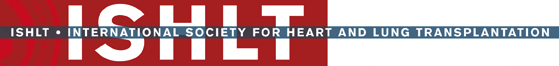 JHLT. 2018 Oct; 37(10): 1155-1206
[Speaker Notes: Freedom from bronchiolitis obliterans syndrome rates were computed using the Kaplan-Meier method.

The development of bronchiolitis obliterans is reported on annual follow-ups; a date of diagnosis is not provided. For this figure the midpoint between the date of previous follow-up (when event had not occurred) and the date of follow-up when the event was reported was used as the date of occurrence. Patients were included in the analysis until an unknown response for bronchiolitis obliterans was reported.  Therefore, the rates seen here may differ from those reported in the cumulative prevalence slide which is based on only those patients with known responses for bronchiolitis obliterans at all follow-up time points.

Rates were compared using the log-rank test statistic.]
Pediatric Lung TransplantsFreedom from Bronchiolitis Obliterans Syndrome
by Induction Use
(Transplants: January 1994 – June 2016)
p = 0.2005
2018
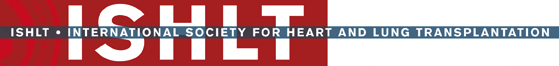 JHLT. 2018 Oct; 37(10): 1155-1206
[Speaker Notes: Freedom from bronchiolitis obliterans syndrome were computed using the Kaplan-Meier method.

The development of bronchiolitis obliterans is reported on annual follow-ups; a date of diagnosis is not provided. For this figure the midpoint between the date of previous follow-up (when event had not occurred) and the date of follow-up when the event was reported was used as the date of occurrence. Patients were included in the analysis until an unknown response for bronchiolitis obliterans was reported.  Therefore, the rates seen here may differ from those reported in the cumulative prevalence slide which is based on only those patients with known responses for bronchiolitis obliterans at all follow-up time points.

Rates were compared using the log-rank test statistic.]
Pediatric Lung TransplantsFreedom from Severe Renal Dysfunction*
(Transplants: January 1994 – June 2016)
2018
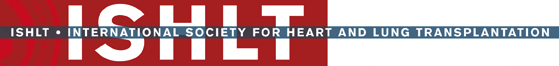 JHLT. 2018 Oct; 37(10): 1155-1206
[Speaker Notes: Freedom from severe renal dysfunction rates were computed using the Kaplan-Meier method.

The development of severe renal dysfunction is reported on annual follow-ups; a date of diagnosis is not provided. For this figure the midpoint between the date of previous follow-up (when event had not occurred) and the date of follow-up when the event was reported was used as the date of occurrence. Patients were included in the analysis until an unknown response for severe renal dysfunction was reported.  Therefore, the rates seen here may differ from those reported in the cumulative prevalence slide which is based on only those patients with known responses for severe renal dysfunction at all follow-up time points]
Pediatric Lung TransplantsFreedom from Severe Renal Dysfunction* by Era
(Transplants: January 1994 – June 2016)
p = 0.0013
2018
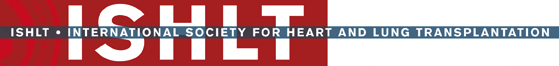 JHLT. 2018 Oct; 37(10): 1155-1206
[Speaker Notes: Freedom from severe renal dysfunction rates were computed using the Kaplan-Meier method.

The development of severe renal dysfunction is reported on annual follow-ups; a date of diagnosis is not provided. For this figure the midpoint between the date of previous follow-up (when event had not occurred) and the date of follow-up when the event was reported was used as the date of occurrence. Patients were included in the analysis until an unknown response for severe renal dysfunction was reported.  Therefore, the rates seen here may differ from those reported in the cumulative prevalence slide which is based on only those patients with known responses for severe renal dysfunction at all follow-up time points

Rates were compared using the log-rank test statistic.]
Pediatric Lung TransplantsCumulative Post-Transplant Malignancy Rates in Survivors
(Transplants: January 1994 – June 2016)
“Other” includes liver and primitive neuroectodermal tumor.
* Recipients may have experienced more than one type of malignancy so the sum of
  individual malignancy types may be greater than the total number with malignancy.
2018
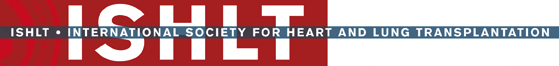 JHLT. 2018 Oct; 37(10): 1155-1206
[Speaker Notes: This table shows the percentage of patients with malignancies reported within 1, within 5 years and within 7 years following transplantation. The percentages are based on patients with known responses.  To reduce bias, only patients with responses reported on every follow-up through the 5-year (or 7-year) annual follow-up were included in the “5-Year Survivors” (or “7-Year Survivors”) column.]
Pediatric Lung TransplantsFreedom from Malignancy
(Transplants: January 1994 – June 2016)
2018
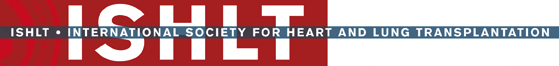 JHLT. 2018 Oct; 37(10): 1155-1206
[Speaker Notes: Freedom from malignancy were computed using the Kaplan-Meier method.

When available, diagnosis date is used. Otherwise the midpoint between the date of previous follow-up (when event had not occurred) and the date of follow-up when the event was reported was used as the date of occurrence. Patients were included in the analysis until an unknown response for malignancy was reported.  Therefore, the rates seen here may differ from those reported in the cumulative prevalence slide which is based on only those patients with known responses for malignancy at all follow-up time points.]
Pediatric Lung TransplantsFreedom from Malignancy by Age Group
(Transplants: January 1994 – June 2016)
No pair-wise comparisons were significant at p<0.05.
2018
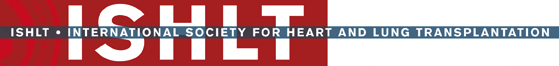 JHLT. 2018 Oct; 37(10): 1155-1206
[Speaker Notes: Freedom from Malignancy rates were computed using the Kaplan-Meier method. 

When available, diagnosis date is used. Otherwise the midpoint between the date of previous follow-up (when event had not occurred) and the date of follow-up when the event was reported was used as the date of occurrence. Patients were included in the analysis until an unknown response for malignancy was reported.  Therefore, the rates seen here may differ from those reported in the cumulative prevalence slide which is based on only those patients with known responses for malignancy at all follow-up time points.

Rates were compared using the log-rank test statistic. Adjustments for multiple comparisons were done using Scheffe’s method. Results of log-rank test should be interpreted with caution when curves cross.]
Pediatric Lung TransplantsFreedom from Malignancy by Induction Use
(Transplants: January 2000 – June 2016)
p = 0.7845
2018
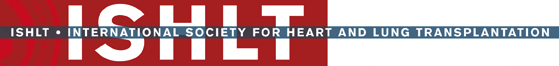 JHLT. 2018 Oct; 37(10): 1155-1206
[Speaker Notes: Freedom from Malignancy rates were computed using the Kaplan-Meier method. 

When available, diagnosis date is used. Otherwise the midpoint between the date of previous follow-up (when event had not occurred) and the date of follow-up when the event was reported was used as the date of occurrence. Patients were included in the analysis until an unknown response for malignancy was reported.  Therefore, the rates seen here may differ from those reported in the cumulative prevalence slide which is based on only those patients with known responses for malignancy at all follow-up time points.

Rates were compared using the log-rank test statistic. Results of log-rank test should be interpreted with caution when curves cross.]
Pediatric Lung Transplants
Cause of Death
(Deaths: January 1990 – June 2017)
2018
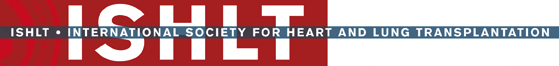 JHLT. 2018 Oct; 37(10): 1155-1206
[Speaker Notes: Only known causes of death are included in the tabulation.]
Pediatric Lung Transplants
Cause of Death
(Deaths: January 2000 – June 2017)
2018
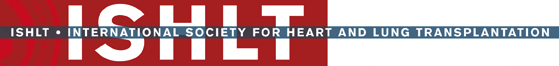 JHLT. 2018 Oct; 37(10): 1155-1206
[Speaker Notes: Only known causes of death are included in the tabulation.]
Pediatric Lung TransplantsRelative Incidence of Leading Causes of Death
(Deaths: January 2000 – June 2017)
2018
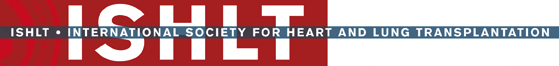 JHLT. 2018 Oct; 37(10): 1155-1206
[Speaker Notes: Only known causes of death are included in the tabulation.]
Multivariable Analyses
2018
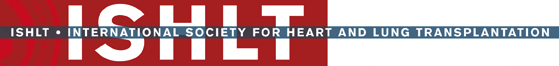 JHLT. 2018 Oct; 37(10): 1155-1206
[Speaker Notes: Analysis excludes living donor transplants unless specifically stated otherwise.]
Pediatric Lung Transplants (1999-6/2016)
Statistically Significant Risk Factors For 1 Year Mortality/Graft Failure with 95% Confidence Limits
2018
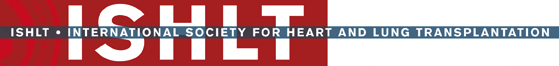 (N = 1,656)
JHLT. 2018 Oct; 37(10): 1155-1206
Pediatric Lung Transplants (1999-6/2016)
Statistically Significant Risk Factors For 1 Year Mortality/Graft Failure
2018
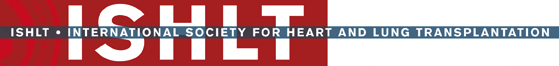 JHLT. 2018 Oct; 37(10): 1155-1206
Risk Factors For 1 Year Mortality/Graft Failure with 95% Confidence Limits
Donor age
Pediatric Lung Transplants (1999-6/2016)
p < 0.0001
2018
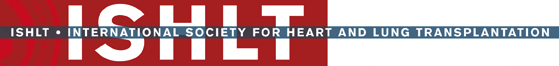 (N = 1,656)
JHLT. 2018 Oct; 37(10): 1155-1206
[Speaker Notes: Multivariable analysis was performed using a proportional hazards model censoring all patients at 1 year. Continuous factors were fit using a restricted cubic spline.]
Pediatric Lung Transplants (1999-6/2012)
Statistically Significant Risk Factors For 5 Year Mortality/Graft Failure with 95% Confidence Limits
2018
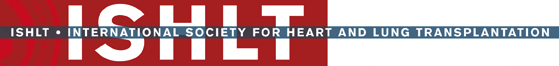 (N = 1,219)
JHLT. 2018 Oct; 37(10): 1155-1206
Statistically Significant Risk Factors For 5 Year Mortality/Graft Failure
Pediatric Lung Transplants (1999-6/2012)
2018
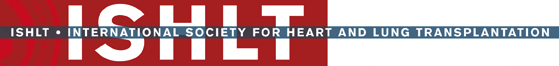 JHLT. 2018 Oct; 37(10): 1155-1206
Recipient age
Risk Factors For 5 Year Mortality/Graft Failure with 95% Confidence Limits
Pediatric Lung Transplants (1999-6/2012)
p = 0.0013
2018
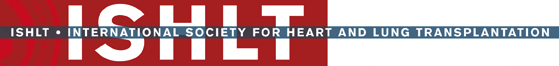 (N = 1,219)
JHLT. 2018 Oct; 37(10): 1155-1206
[Speaker Notes: Multivariable analysis was performed using a proportional hazards model censoring all patients at 5 years. Continuous factors were fit using a restricted cubic spline.]
Recipient bilirubin
Risk Factors For 5 Year Mortality/Graft Failure with 95% Confidence Limits
Pediatric Lung Transplants (1999-6/2012)
p = 0.0442
2018
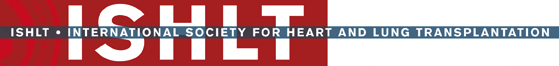 (N = 1,219)
JHLT. 2018 Oct; 37(10): 1155-1206
[Speaker Notes: Multivariable analysis was performed using a proportional hazards model censoring all patients at 5 years. Continuous factors were fit using a restricted cubic spline.]
Pediatric Lung Transplants (1999-6/2007)
Statistically Significant Risk Factors For 10 Year Mortality/Graft Failure with 95% Confidence Limits
2018
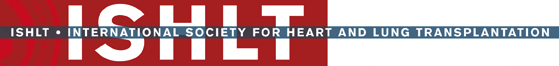 (N = 654)
JHLT. 2018 Oct; 37(10): 1155-1206
Statistically Significant Risk Factors For 10 Year Mortality/Graft Failure
Pediatric Lung Transplants (1999-6/2007)
2018
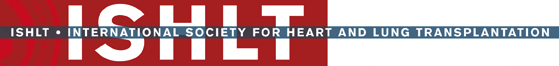 JHLT. 2018 Oct; 37(10): 1155-1206
Risk Factors For 10 Year Mortality/Graft Failure with 95% Confidence Limits
Pediatric Lung Transplants (1999-6/2007)
Donor age
p = 0.0031
2018
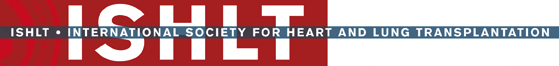 (N = 654)
JHLT. 2018 Oct; 37(10): 1155-1206
[Speaker Notes: Multivariable analysis was performed using a proportional hazards model censoring all patients at 10 years. Continuous factors were fit using a restricted cubic spline.]
Focus Theme
2018
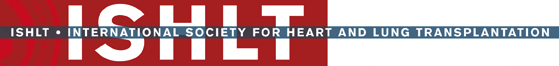 JHLT. 2018 Oct; 37(10): 1155-1206
Pediatric Lung Transplants Number of Multiorgan Transplants Reported by Type of Transplant
(Transplants: January 1990 – June 2017)
Primary transplants
Retransplants
2018
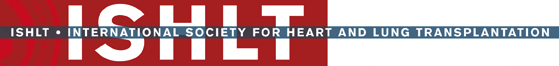 Heart-lung alone and heart-lung with other organs are included in multiorgan transplants.
JHLT. 2018 Oct; 37(10): 1155-1206
Pediatric Lung Transplants Number and % of Multiorgan Transplants Reported by Year and Type of Transplant
2018
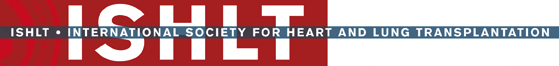 Heart-lung alone and heart-lung with other organs are included in multiorgan transplants.
JHLT. 2018 Oct; 37(10): 1155-1206
Pediatric Lung Transplants % of Multiorgan Transplants by Location
(Transplants: January 1996 – June 2017)
2018
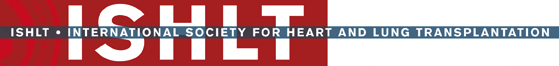 Heart-lung alone and heart-lung with other organs are excluded from multiorgan transplants.
JHLT. 2018 Oct; 37(10): 1155-1206
Pediatric Lung TransplantsDonor and Recipient Characteristics
(Transplants: January 1996 – June 2017)
Continuous factors are expressed as median (5th – 95th percentiles)
2018
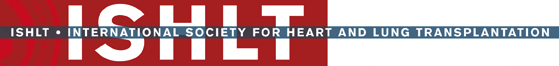 Heart-lung alone and heart-lung with other organs are excluded from multiorgan transplants.
JHLT. 2018 Oct; 37(10): 1155-1206
[Speaker Notes: Comparisons for categorical variables were made using the chi-square statistic. When expected cell counts were small, Fisher’s exact test was used instead. Multiple groups were compared using single p-value. 

Comparisons for continuous variables were made using Kruskal-Wallis test.

A significant p-value means that at least one of the groups is different than the others but it doesn’t identify which group it is.

For diagnosis tabulations, unknown diagnoses were excluded. Status of retransplant tabulation included transplants with unknown diagnosis. Therefore the percent of retransplants may be lower than the percent with diagnosis of retransplant.]
Pediatric Lung TransplantsDonor and Recipient Characteristics
(Transplants: January 1996 – June 2017)
2018
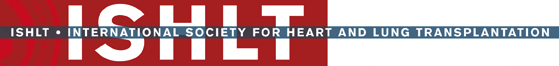 Heart-lung alone and heart-lung with other organs are excluded from multiorgan transplants.
JHLT. 2018 Oct; 37(10): 1155-1206
[Speaker Notes: Comparisons for categorical variables were made using the chi-square statistic. When expected cell counts were small, Fisher’s exact test was used instead. Multiple groups were compared using single p-value. 

Comparisons for continuous variables were made using Kruskal-Wallis test.

A significant p-value means that at least one of the groups is different than the others but it doesn’t identify which group it is.

For diagnosis tabulations, unknown diagnoses were excluded. Status of retransplant tabulation included transplants with unknown diagnosis. Therefore the percent of retransplants may be lower than the percent with diagnosis of retransplant.]
Pediatric Lung TransplantsDonor and Recipient Characteristics
(Transplants: January 1996 – June 2017)
Continuous factors are expressed as median (5th – 95th percentiles)
* Analysis is limited to patients who were alive at the time of the discharge.
2018
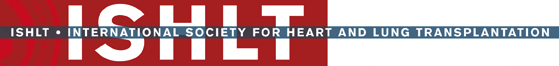 Heart-lung alone and heart-lung with other organs are excluded from multiorgan transplants.
JHLT. 2018 Oct; 37(10): 1155-1206
[Speaker Notes: Comparisons for categorical variables were made using the chi-square statistic. When expected cell counts were small, Fisher’s exact test was used instead. Multiple groups were compared using single p-value. 

Comparisons for continuous variables were made using Kruskal-Wallis test.

A significant p-value means that at least one of the groups is different than the others but it doesn’t identify which group it is.]
Pediatric Lung TransplantsKaplan-Meier Survival by Transplant Type
(Transplants: January 1996 – June 2016)
No pair-wise comparisons were significant at p < 0.05 except multiorgan transplant vs. heart-lung alone.
2018
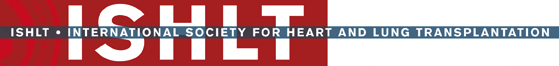 Heart-lung alone and heart-lung with other organs are excluded from multiorgan transplants.
JHLT. 2018 Oct; 37(10): 1155-1206
[Speaker Notes: Survival was calculated using the Kaplan-Meier method, which incorporates information from all transplants for whom any follow-up has been provided.  Since many patients are still alive and some patients have been lost to follow-up, the survival rates are estimates rather than exact rates because the time of death is not known for all patients.  

Survival rates were compared using the log-rank test statistic. Adjustments for multiple comparisons were done using Scheffe’s method. Results of log-rank test should be interpreted with caution when curves cross.]